Formes
 interactions
dans le milieu 
de trvail
اشكال التفاعل 
داخل مكان العمل
تحت اشراف : الدكتورة بوزاهر سمية
[Speaker Notes: This template is provided by https://www.free-power-point-templates.com/]
مقدمة 
  تعريف التفاعلات في مكان العمل
 اساسيات التفاعل في مكان العمل 
 مراحل التفاعل الاجتماعي
 اشكال التفاعل في منطقة العمل
 انواع العلاقات في العمل
 اهمية التفاعلات في فضاء العمل
 لماذا التفاعلات الايجابية مهمة في مقر العمل
الخاتمة
الفهرس
مقدمة
فما تعريف , مراحل, اساسيات ,اهمية وفوائد هذه التفاعلات؟
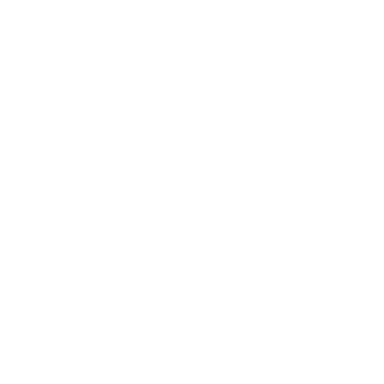 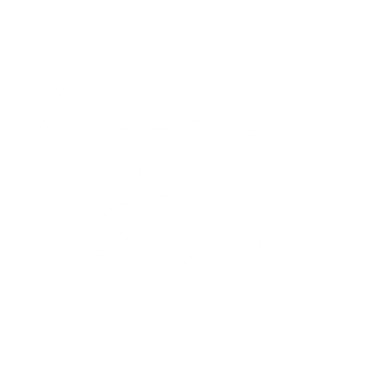 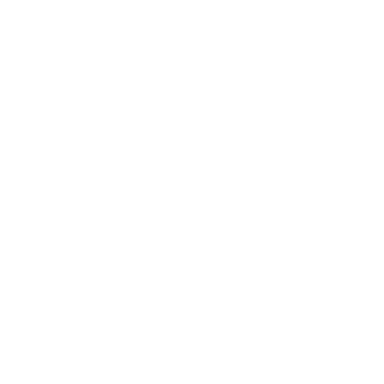 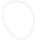 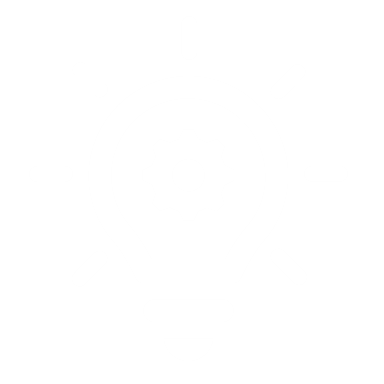 نظرا لانهم يقضون معظم وقتهم في مكان العمل
تشكل بيئة العمل جزء مهم في حياة الكثير من الاشخاص
فمن الطبيعي ان تحدث بينهم تفاعلات
تؤثر على وحدة الشركة او نظام العمل
تعريف التفاعلات في مكان العمل
يشير التفاعل الى تلك العمليات المتبادلة  بين طرفين فردين او جماعتين صغيرتين او فرد وجماعة في موقف او وسط اجتماعي معين بحيث يتم خلالها تبادل معلومات معينة ترتبط بغاية او هدف محدد
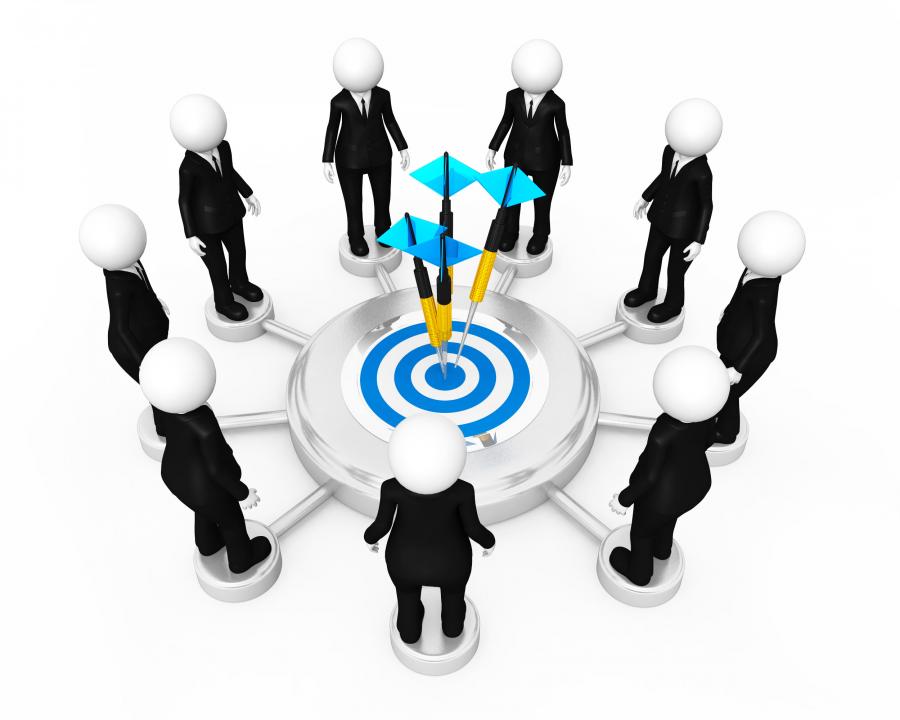 [Speaker Notes: This template is provided by https://www.free-power-point-templates.com/]
تشكل بيئة العمل جزء مهم في حياة الكثير من الاشخاص نظرا لانهم يقضون معظم وقتهم في مكان العمل فمن الطبيعي ان تحدث بينهم تفاعلات 
فما تعريف , مراحل, اساسيات ,اهمية وفوائد هذه التفاعلات
تعريف التفاعلات في مكان العمل
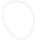 يشير التفاعل الى تلك العمليات المتبادلة  بين طرفين فردين او جماعتين صغيرتين او فرد وجماعة في موقف او وسط اجتماعي معين بحيث يتم خلالها تبادل معلومات معينة ترتبط بغاية او هدف محدد
اساسيات التفاعل في مكان العمل
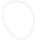 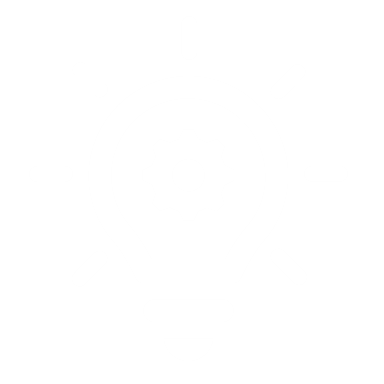 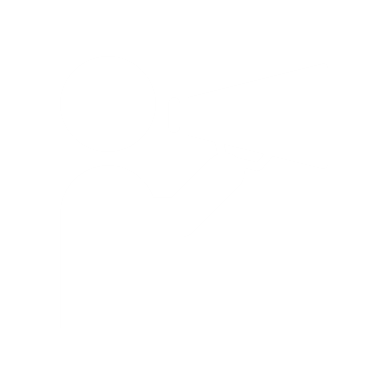 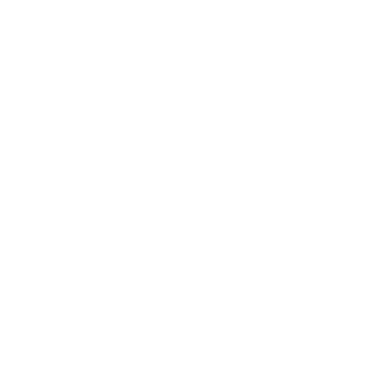 حسن طرح الاسئلة
القابلية الى تفهم الغير
القدرة على التخاطب بوضوح
اساسيات التفاعل في مكان العمل
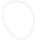 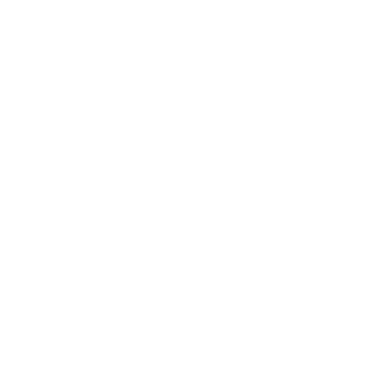 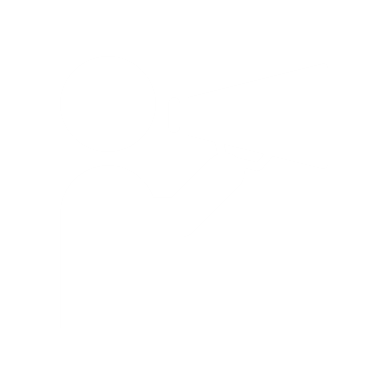 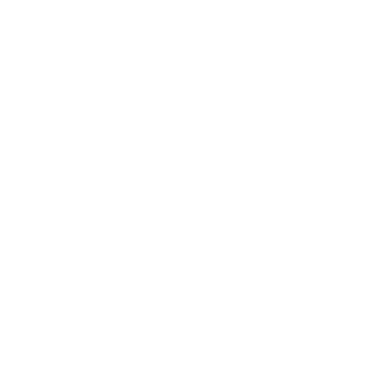 تجنب التحيز
التحكم في التفاعل اللفظي و الغير لفظي
الالتزام بموقف منفتح
اشكال التفاعل في منطقة العمل
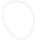 توافق
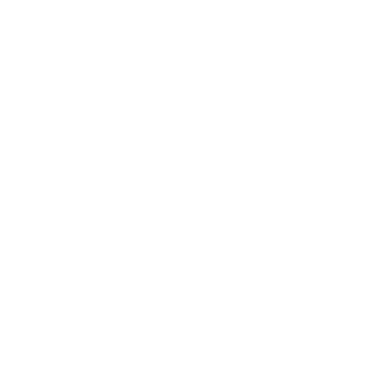 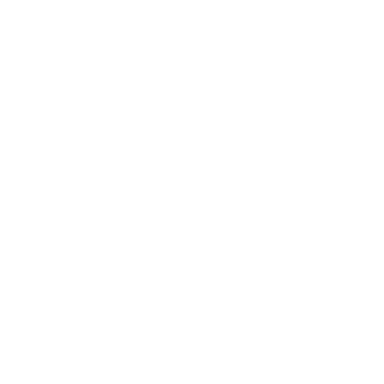 تاثير متبادل
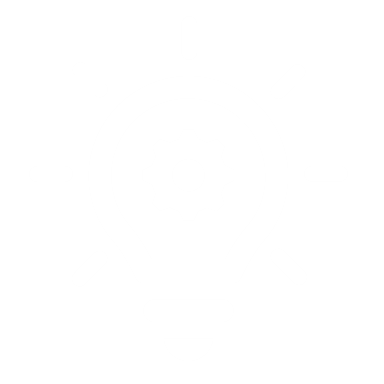 التعاون
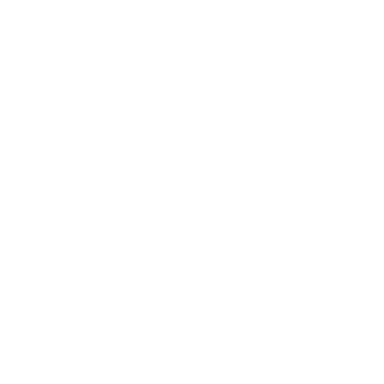 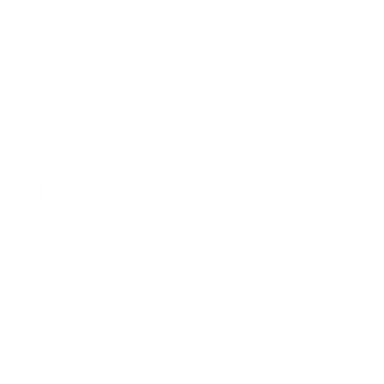 التنافس
صراع
مراحل التفاعل الاجتماعي
مراحل التفاعل الاجتماعي
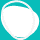 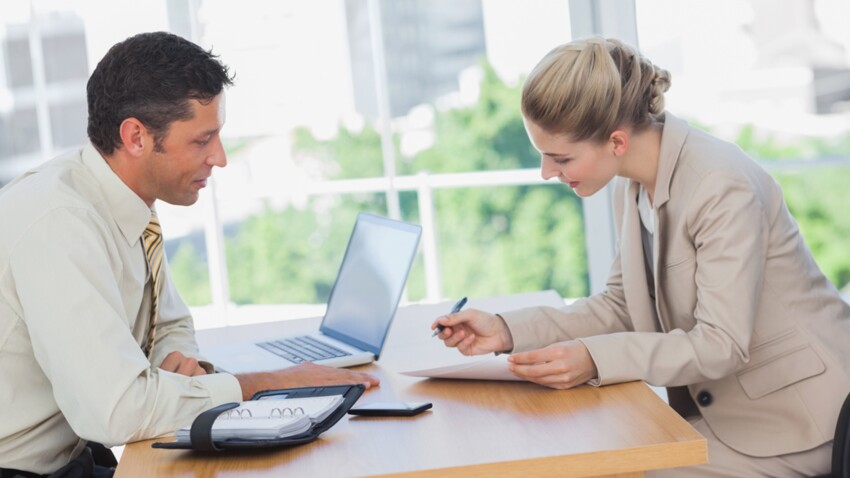 -1مرحلة التعارف ,التصنيف والتقدير
[Speaker Notes: Links:

https://www.pexels.com/photo/close-up-photography-of-man-wearing-sunglasses-1212984/
https://www.pexels.com/photo/man-wearing-eyeglasses-769772/
https://www.pexels.com/photo/woman-wearing-orange-sweater-2613260/]
مراحل التفاعل الاجتماعي
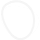 - 3مرحلة التوافق و الاتفاق ثم الاعلان عن العلاقة
- 2مرحلة التفاوض والمساومة
[Speaker Notes: Links:

https://www.pexels.com/photo/group-of-people-sitting-indoors-3184291/
https://www.pexels.com/photo/photo-of-people-looking-on-laptop-3182812/]
استخدامات التفاعل الاجتماعي
انواع العلاقات في العمل
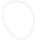 العلاقات المهنية
و هي فقط لغرض انجار عمل ما حيث تساعد في التقدم مهنيا و لن تكن موجودة ان لم يكن العمل
تختلف انواع العلاقات بين العمال باختلاف المرتبة الوظيفية او تبعا للمهام الوظيفية  حيث هناك نوعين من العلاقات مهنية وشخصية
العلاقات الشخصية 
في العمل هي تلك التي تنتج بين الموظفين نظرا للوقت المشترك الذي يقضوه معا في مكان العمل مما يخلق جوا اجتماعيا يؤثر إيجابيا على نفسية الموظفين
[Speaker Notes: Links:

https://www.pexels.com/photo/photo-of-people-doing-handshakes-3183197/
https://www.pexels.com/photo/photo-of-people-holding-each-other-s-hands-3184436/]
أسس أو محددات التفاعل الاجتماعي
اهمية التفاعلات في فضاء العمل
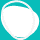 تلعب دورا هاما  واساسي في الرفاهية والتي بدورها لها تأثير ايجابي على ارتباط الموظفين
تؤدي الى انتشار المعرفة وزيادة الخبرة لدى الموظفين 
تحسن نتائج الاداء بانخفاض معدل تغيب الموظفين 
توفر فرص لتسهيل التفكير الابداعي 
زيادة الانتاجية و المردودية وبالتالي نجاح الاعمال والمشاريع
زاد نجاح الاعمال والمشاريع
كلما زاد التفاعل الايحابي
اهمية التفاعلات في فضاء العمل
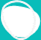 ينشا عن هذه التفاعلات  ثلاثة انماط من العلاقات :
ايجابية متبادلة 
سلبية متبادلة 
علاقة مختلطة 
لهذا يجب الحرص دائما على تكوين تفاعلات ايجابية من اجل نجاح العلاقات والمشاريع ايضا
زاد نجاح الاعمال والمشاريع
كلما زاد التفاعل الايحابي
نتائج التفاعل الاجتماعي
وسائل التفاعل الاجتماعي
وسائل التفاعل اللفظية
وسائل التفاعل الغير لفظية
كيف تزيد من تفاعل الموظفين في العمل؟
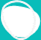 زاد نجاح الاعمال والمشاريع
لماذا التفاعلات الايجابية مهمة في مقر العمل
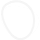 لأنها مصدر للإثراء والحيوية التي تساعد وتشجع الافراد والجماعات على النمو والازدهار
على العكس من ذلك من المحتمل ان تكون التفاعلات السلبية مصدرا للاضطراب النفسي والاستنفار  والخلل الوظيفي
[Speaker Notes: This template is provided by https://www.free-power-point-templates.com/]
الخاتمة
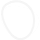 مكان العمل هو احد البيئات القليلة 
التي تجبر الناس على اقامة علاقات مع الاخرين
 ومنه نستنتج ان العلاقات هي اساس اي تفاعل مهما كان نوعه والتفاعل في ميدان العمل يزهر ببيئة صحية ونجاح عملي
!شكرا لإنتباهكم
MERCI 
POUR VOTRE ATTENTION
[Speaker Notes: This template is provided by https://www.free-power-point-templates.com/]